Cortex-M4 Direct Memory Access (DMA)Lecture 3  - Part 1
EN3544 Embedded System
By: Ghalib Janjua
Contents
Direct Memory Access
Reference 
Q&A
DMA
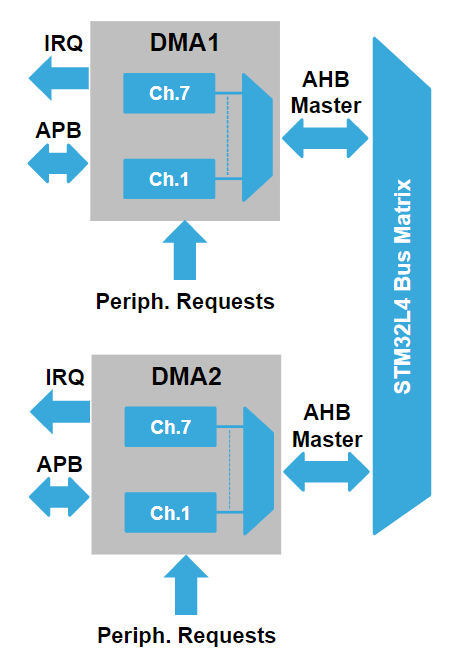 Transfer data without loading CPU
Peripherals to Peripherals
Memory to Memory
Memory to Peripheral 
Peripheral to Memory
Fully configurable to manage
Hardware priorities 
Software priorities
DMA
14 independent configurable channels
Hardware request or software trigger
Programmable priorities through software
Hardware priority higher in case of software priority equality 
Flexible independent Configuration
Source and destination data sizes 8/16/32-bit 
Maximum data transfer size 65535
Source and destination Address
Increment of source and destination pointer
DMA
Interrupt flags
Half transfer
Transfer complete
Transfer error
Global flags
Faulty channel automatically disables
Circular mode
Handle continuous data flow
Automatically reload
Data transfer size
Source and destination address
DMA Data Transfer
Memory to memory mode
No request
Data transfer starts as channel gets enable
Peripheral to Peripheral, Memory to peripheral & Peripheral to memory
Transfer occur at each hardware request
On completion request is acknowledged
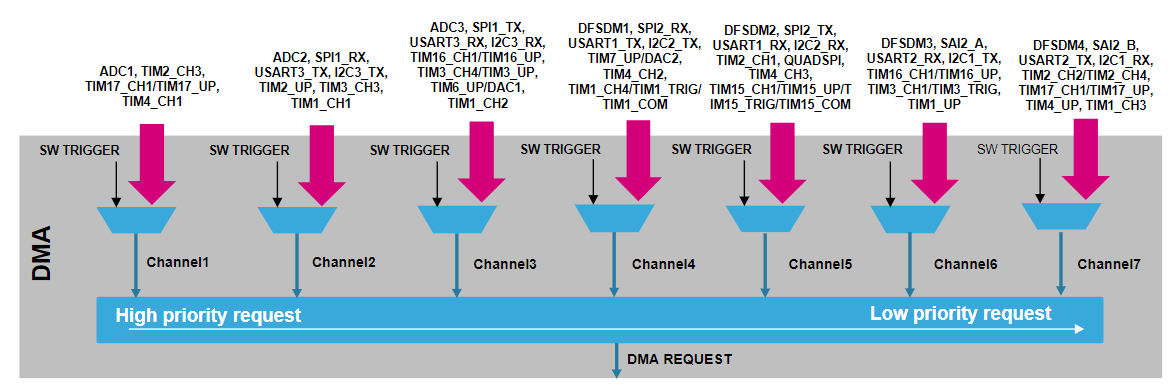 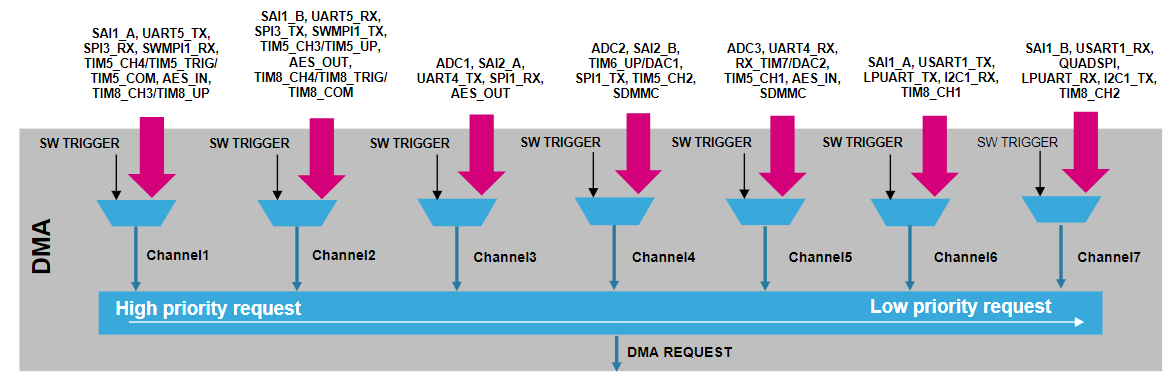 Low Power Mode Behaviour
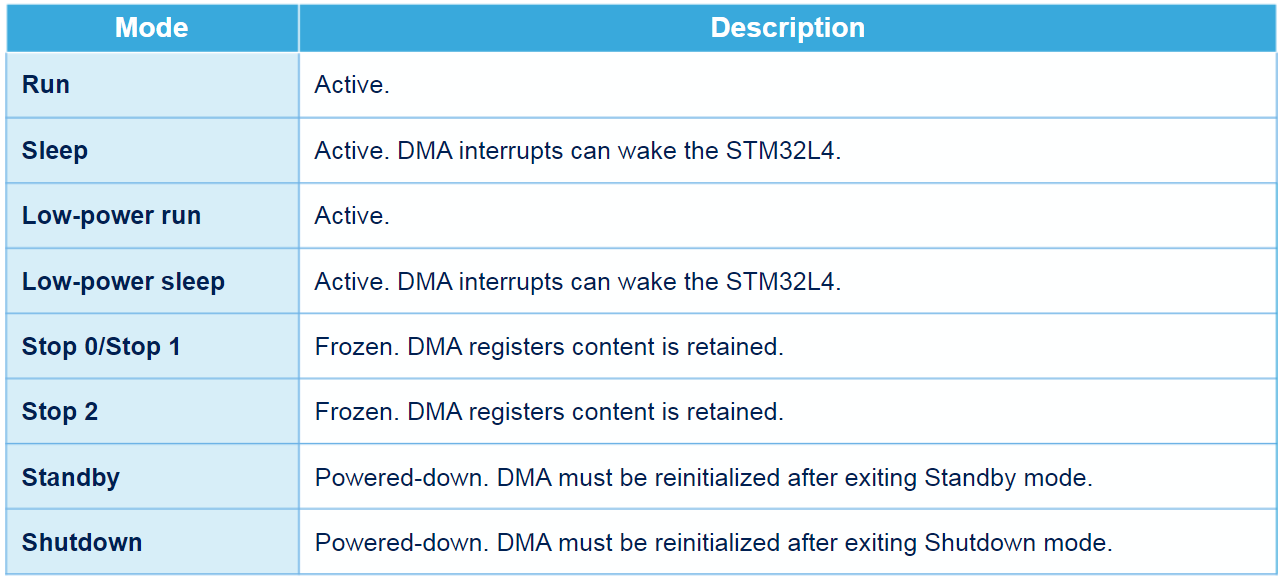 Q&A
Cortex-M4 Power ManagementLecture 3 – Part 2
EN3544 Embedded System
By: Ghalib Janjua
Contents
FlexPowerController
Power Supplies
Power Modes
Reference
Q&A
FlexPowerControl
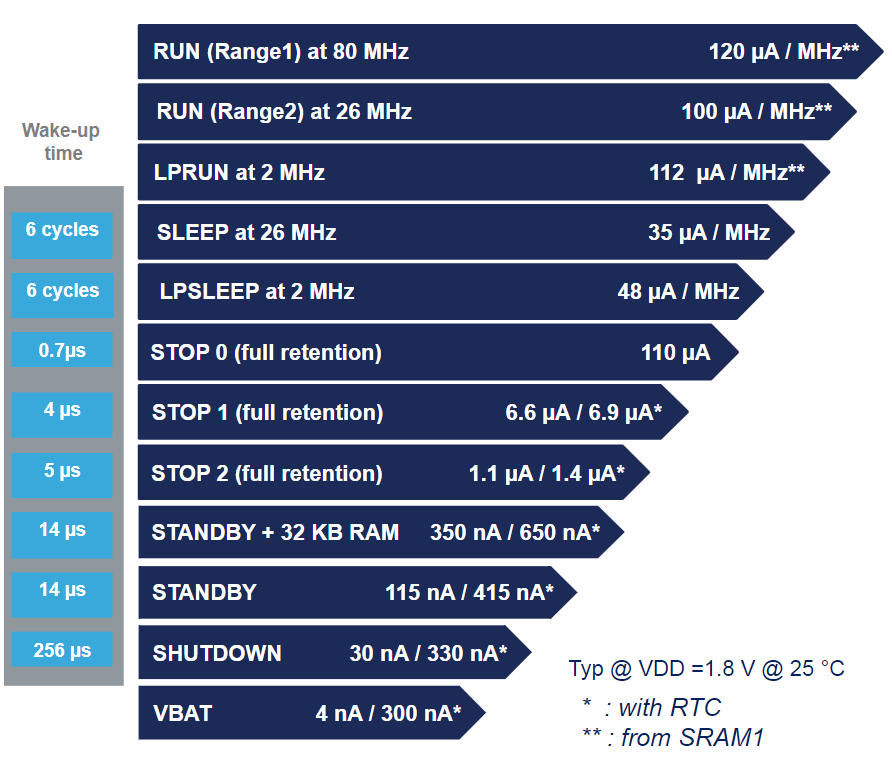 Power Supplies
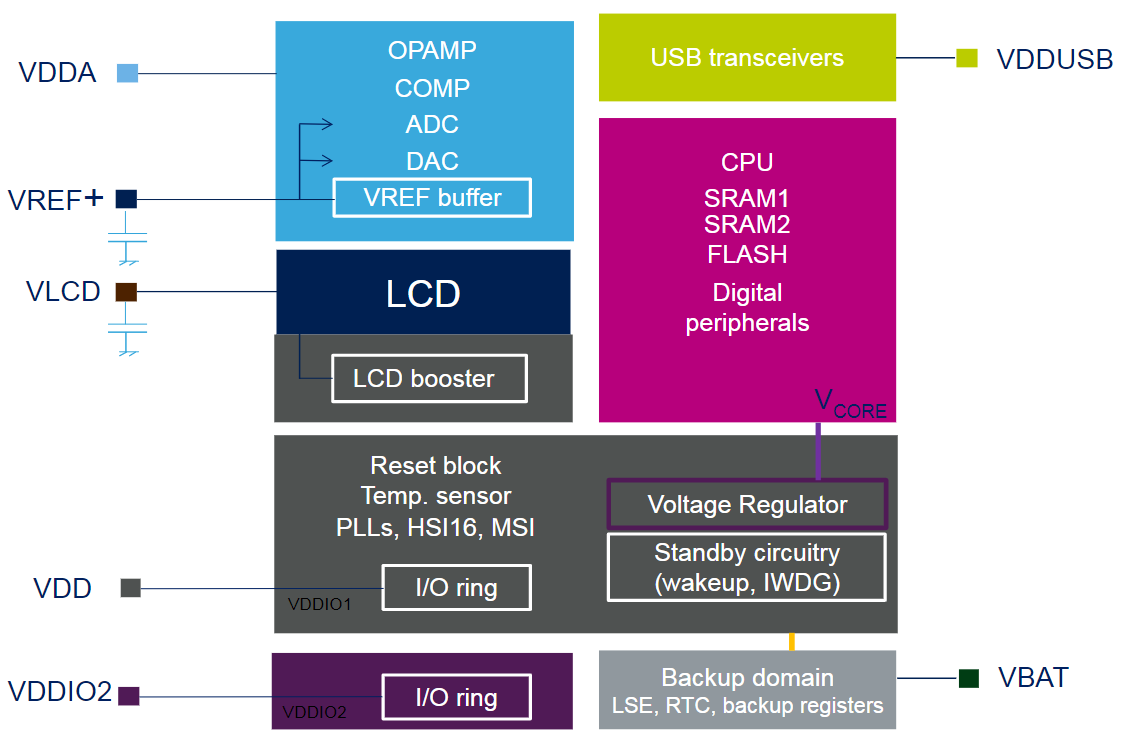 Voltage Regulator
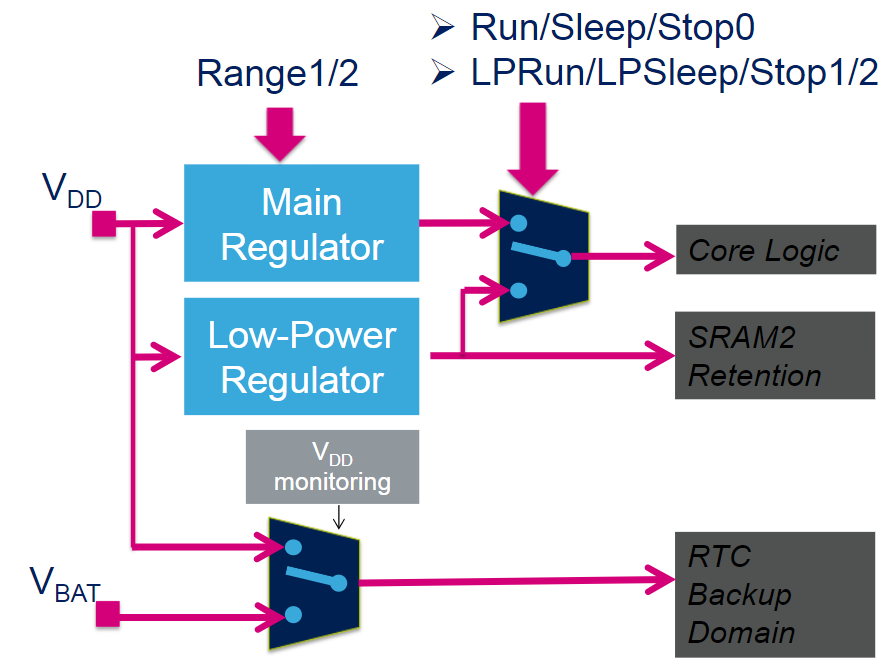 Run Mode: Range 1
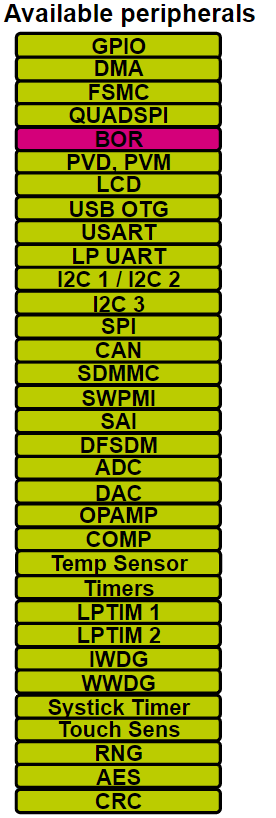 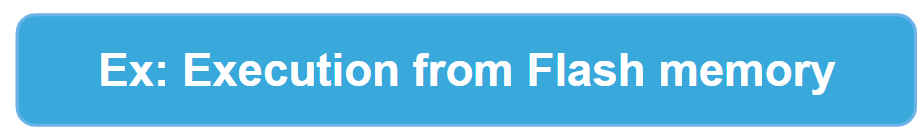 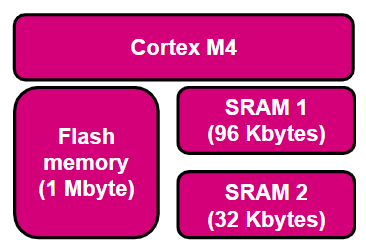 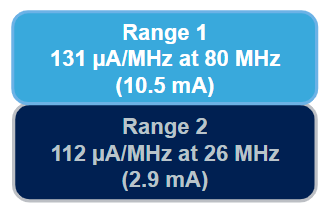 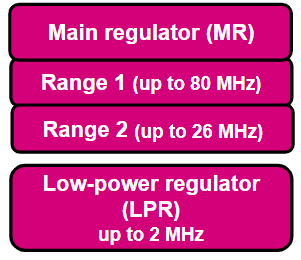 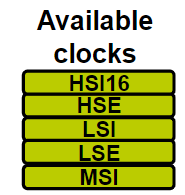 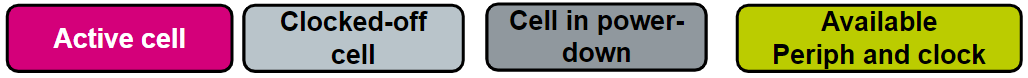 Run Mode: Range 2
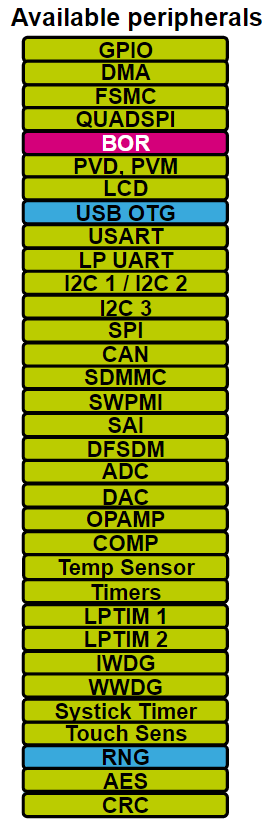 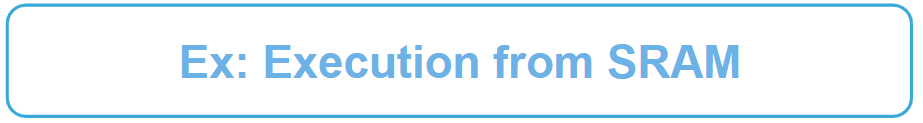 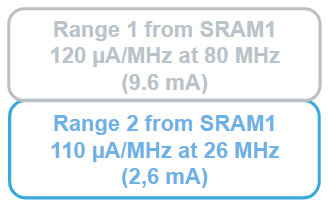 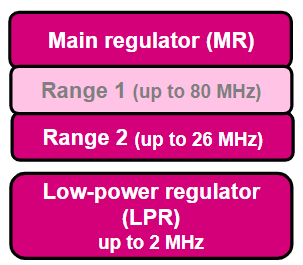 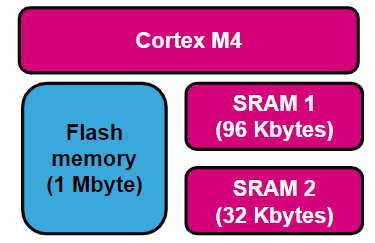 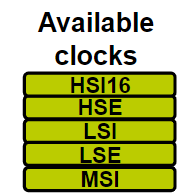 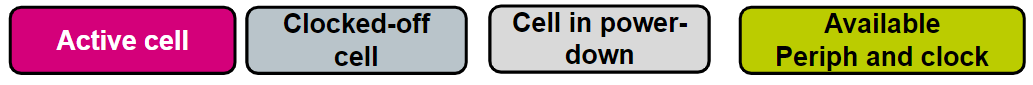 Low Power Run Mode
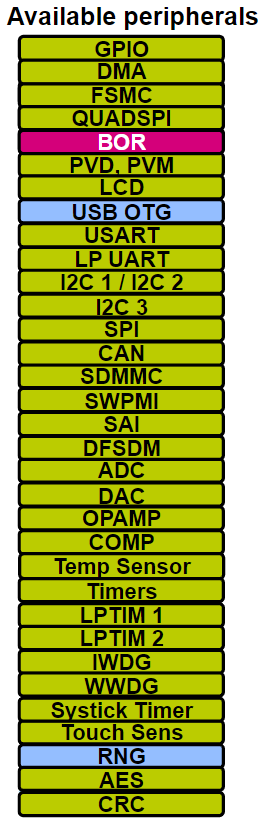 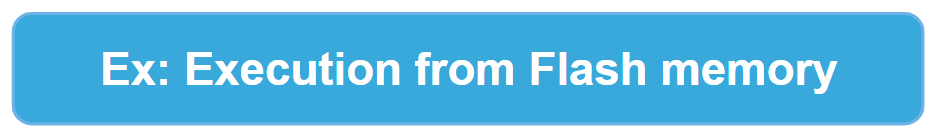 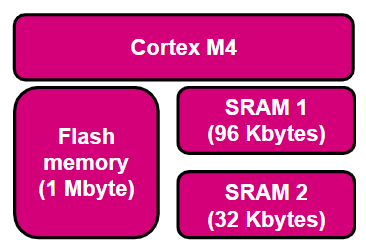 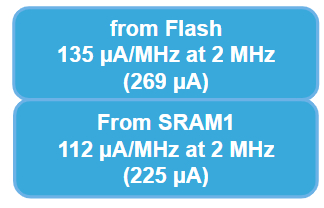 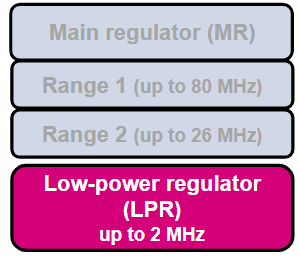 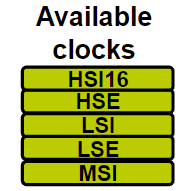 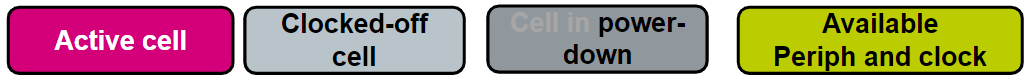 Sleep Mode: Range 1 & Range 2
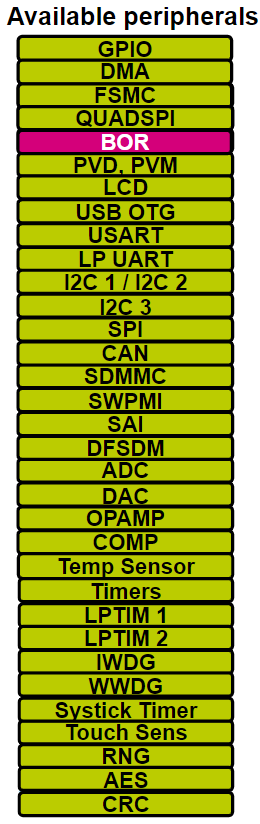 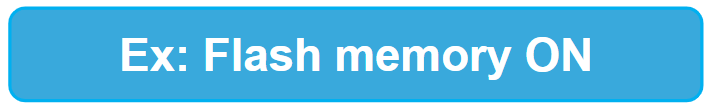 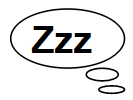 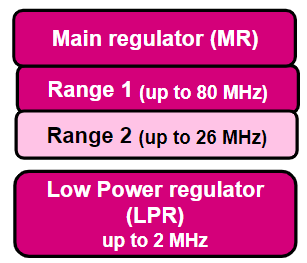 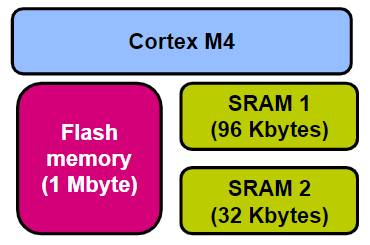 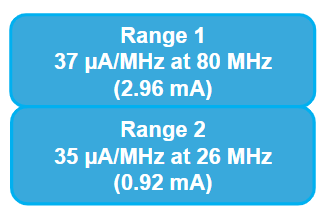 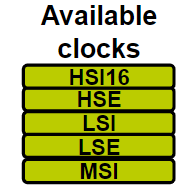 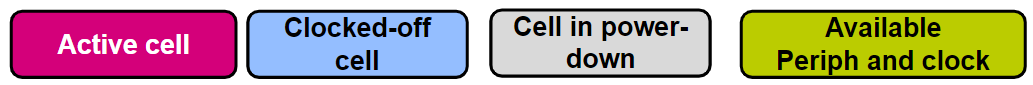 Low Power Sleep Mode
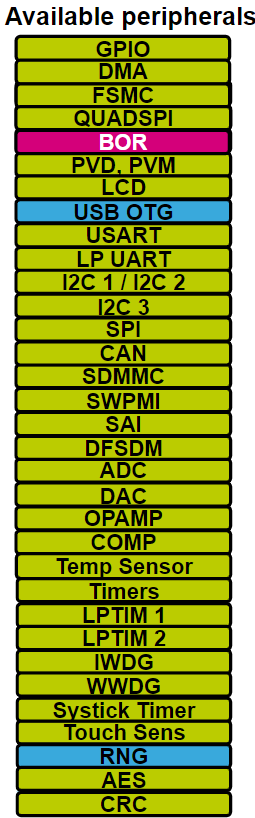 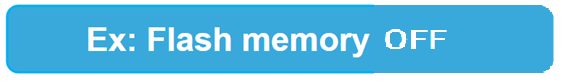 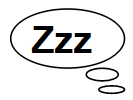 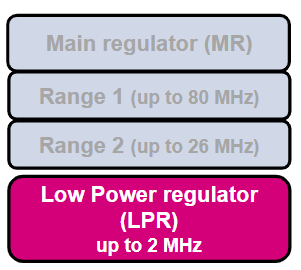 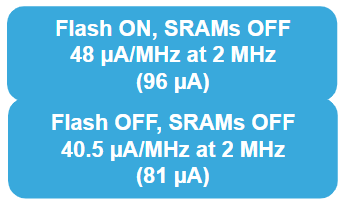 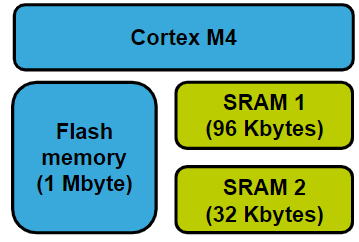 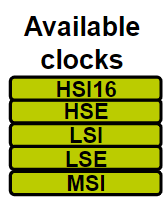 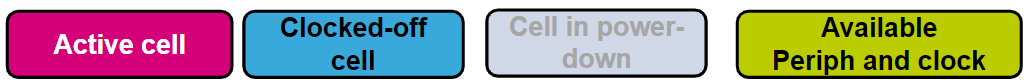 Stop 0 Mode
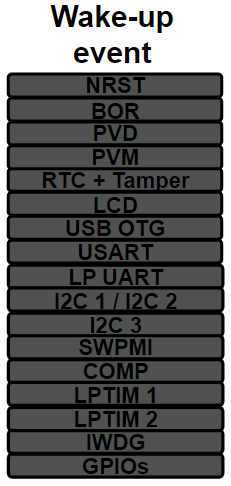 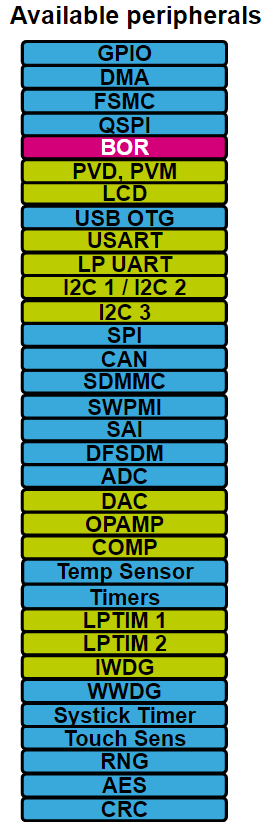 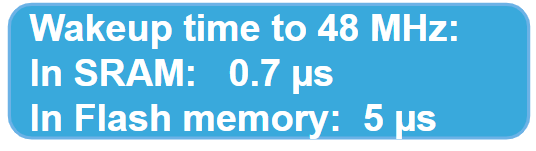 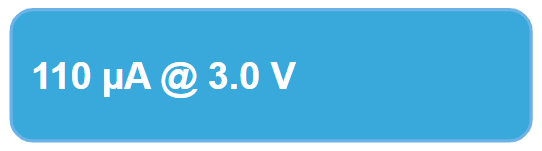 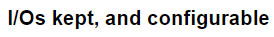 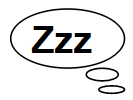 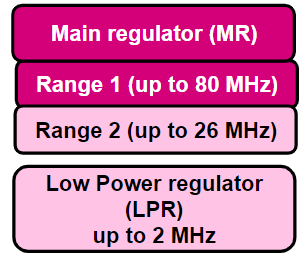 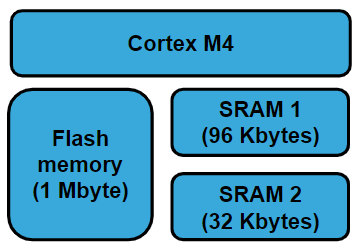 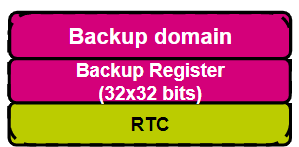 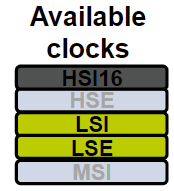 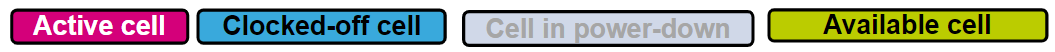 Stop 1 Mode
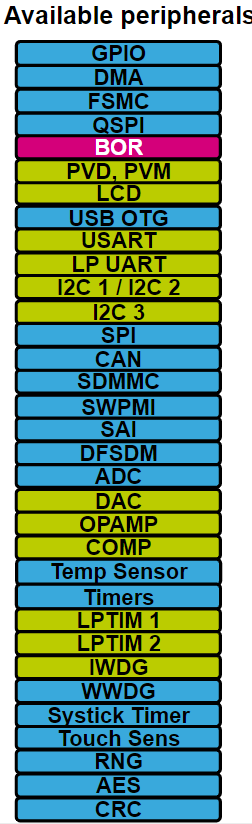 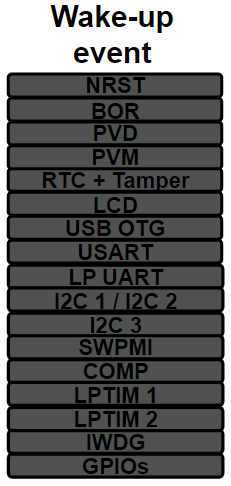 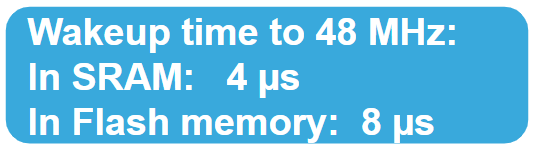 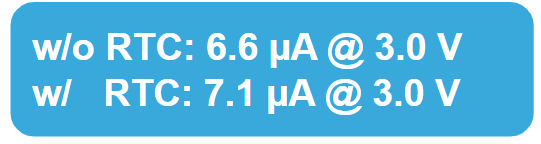 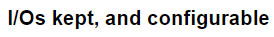 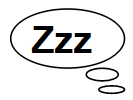 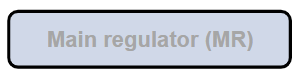 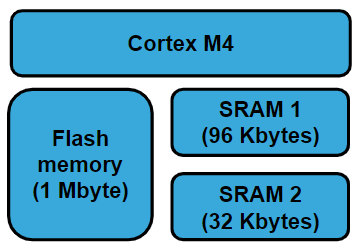 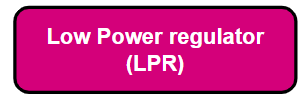 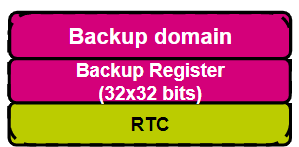 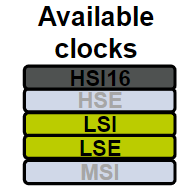 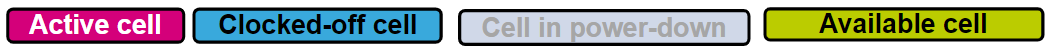 Stop 2 Mode
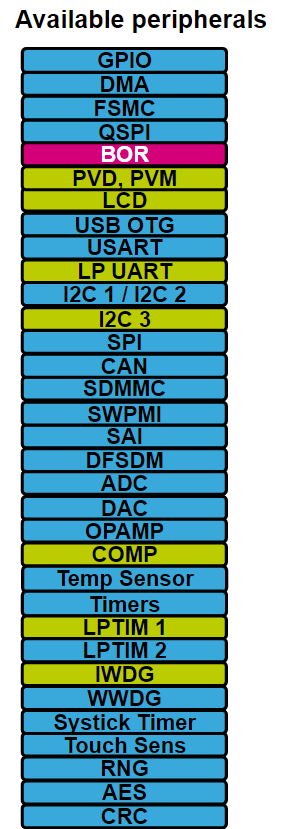 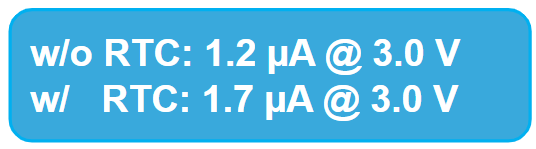 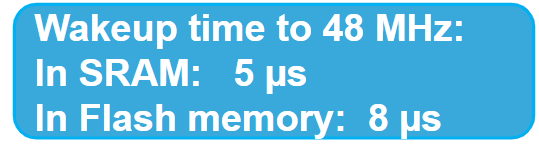 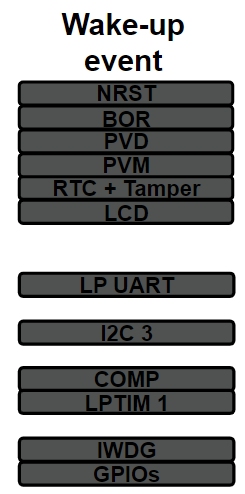 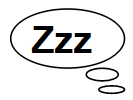 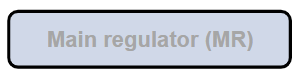 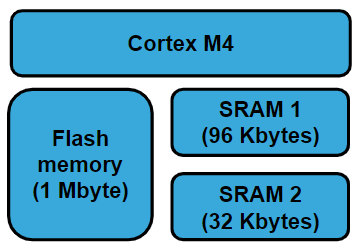 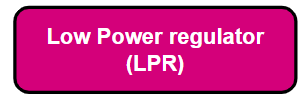 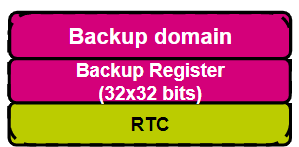 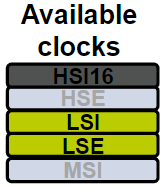 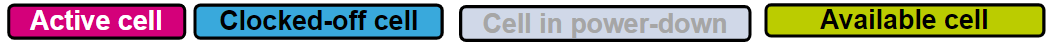 Standby Mode
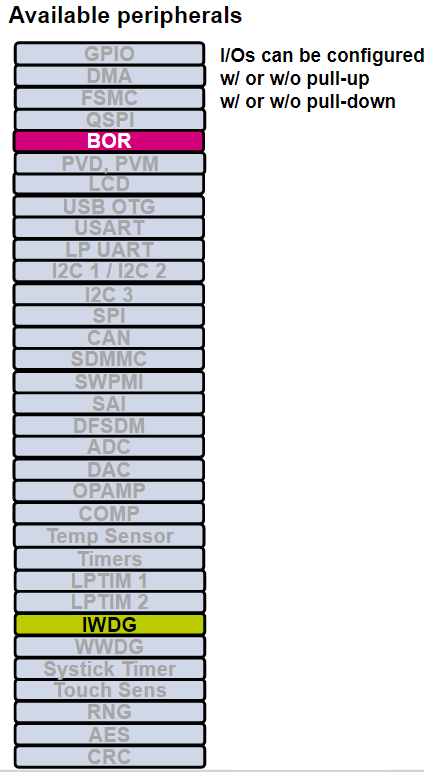 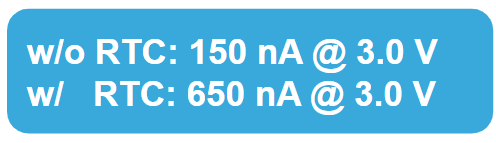 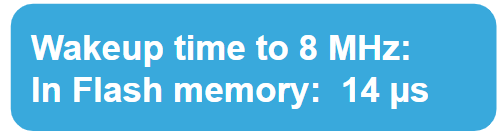 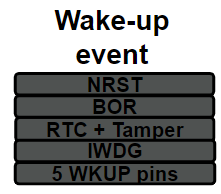 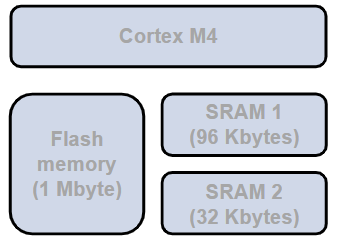 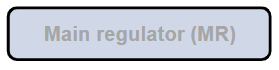 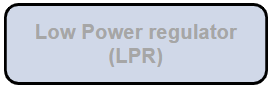 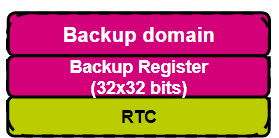 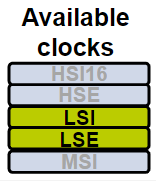 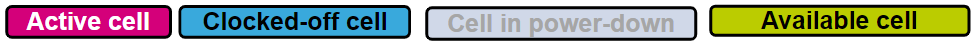 Standby Mode with SRAM2
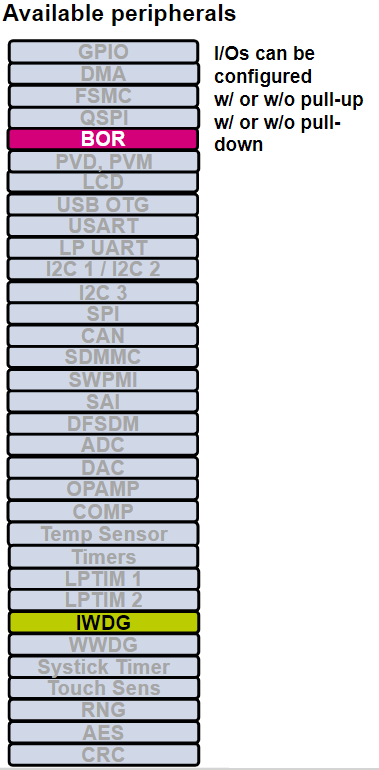 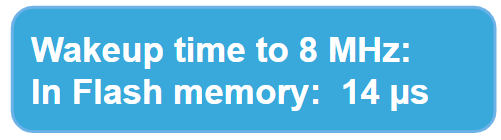 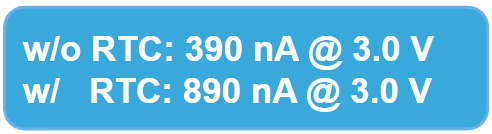 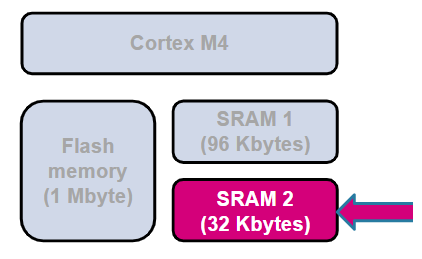 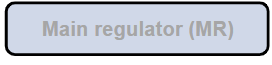 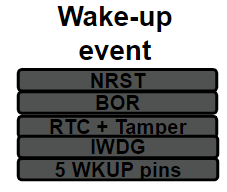 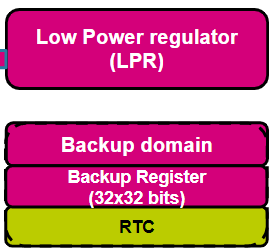 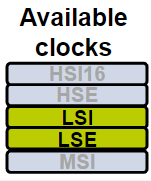 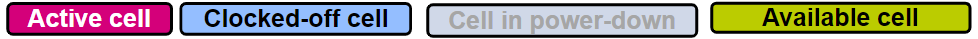 Shutdown Mode
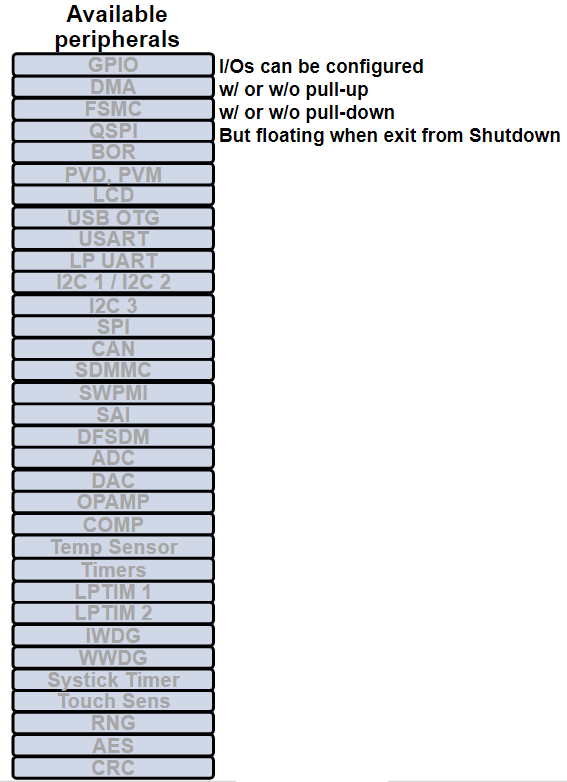 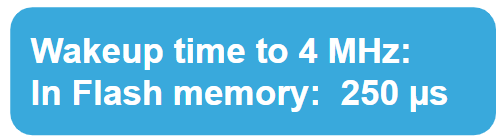 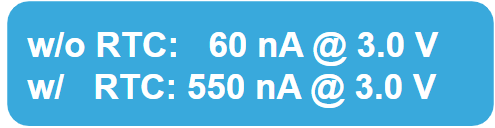 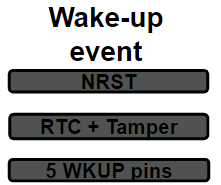 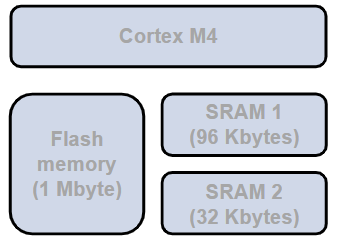 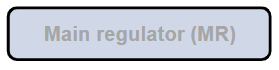 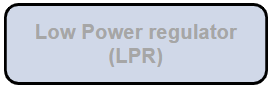 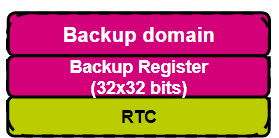 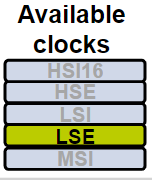 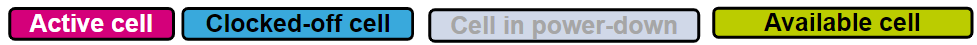 VBAT Mode
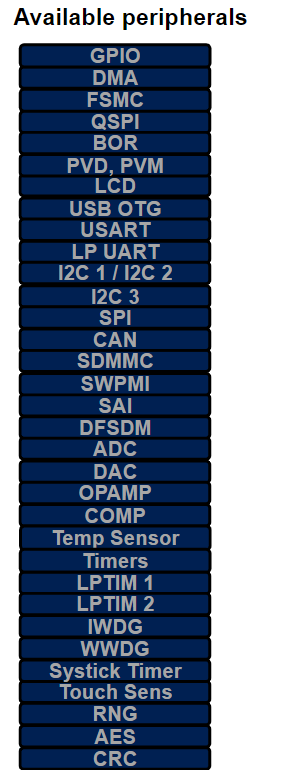 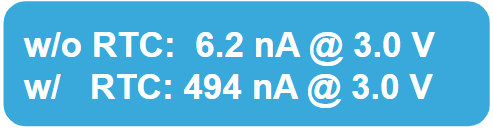 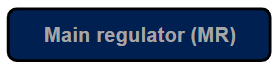 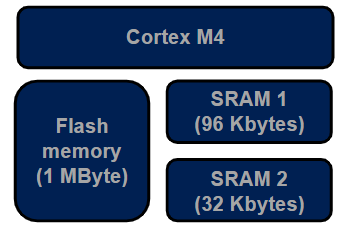 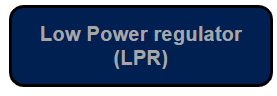 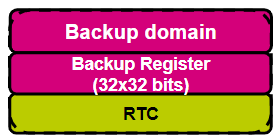 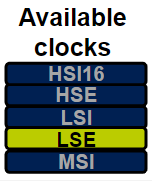 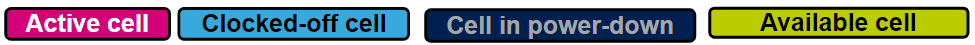 Power Mode Transition
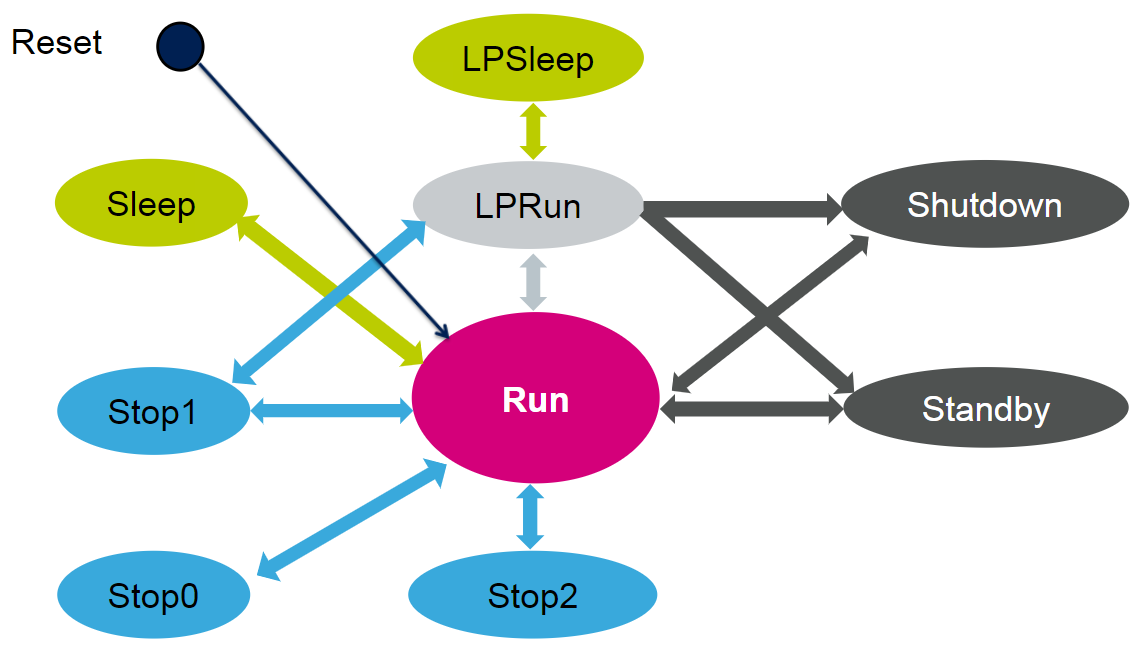 Summary Power Modes
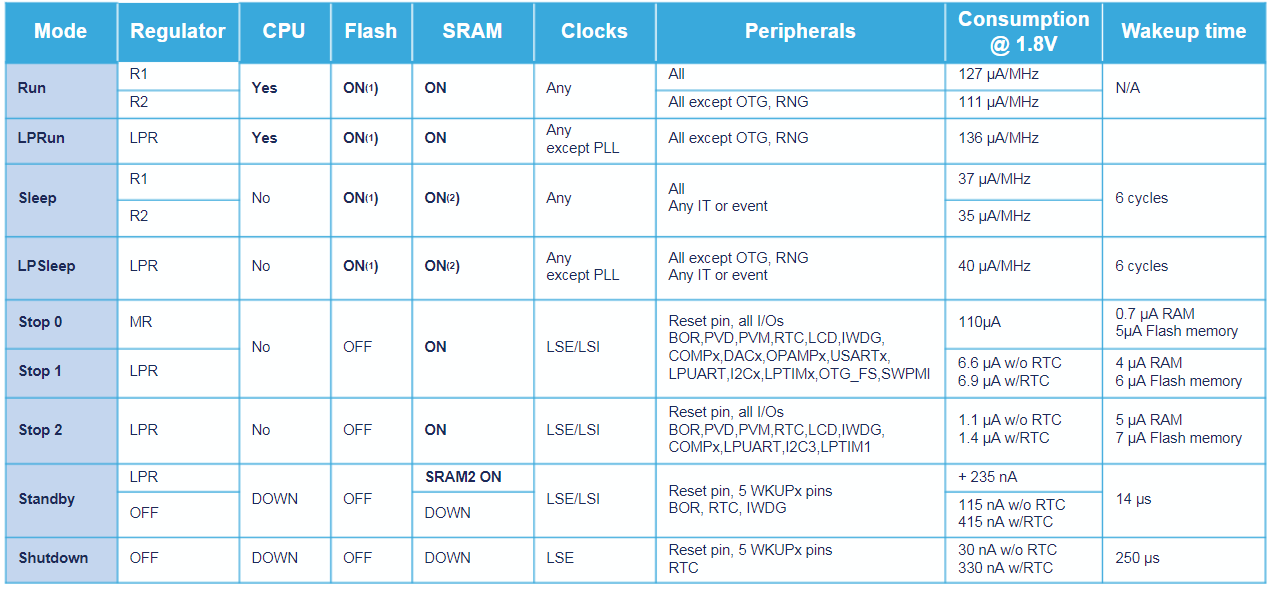 Using Low Power Run Mode
HAL_library
Register Info
HAL_PWREx_EnableLowPowerRunMode()
HAL_PWREx_DisableLowPowerRunMode()
Q&A